ORDM and FAIR - rewards and incentives
PUBMET 2020 - National Capacity Building NI4OS Europe Training


Bojan Macan, Ph.D., EOSC promotor

Ruđer Bošković Institute, Centre for Scientific Information, Zagreb, Croatia
e-mail: bojan.macan@irb.hr
PUBMET 2020 - Croatian National Capacity Building NI4OS Europe Training
Task about developing rewards and incentives for ORDM and FAIR
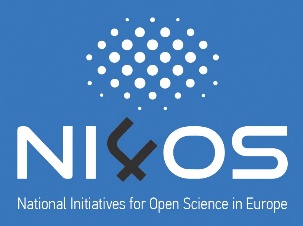 Τ4.1 Developing rewards and incentives mechanisms for ORDM and FAIR – IRB task leader						
goal: to define incentives and rewards for ORDM and FAIR 
analysis of the current state of ORDM and FAIR in NI4OS-Europe partner’s countries and existing recommendations and initiatives
results: Deliverable D4.1 - Incentives for supporting ORDM and FAIR
PUBMET 2020 - Croatian National Capacity Building NI4OS Europe Training
2
Benefits of Open Research Data
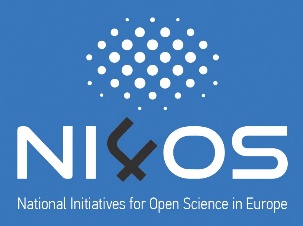 http://blogs.nature.com/naturejobs/2017/06/19/ask-not-what-you-can-do-for-open-data-ask-what-open-data-can-do-for-you/
PUBMET 2020 - Croatian National Capacity Building NI4OS Europe Training
3
Analysis of the current state
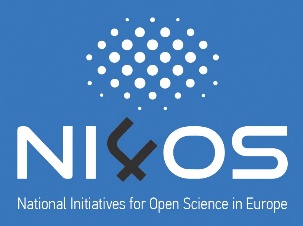 analysis of the current state – NI4OS-Europe landscaping study
surveyed stakeholders from 15 NI4OS-Europe partner’s countries
stakeholders divided into 5 groups:
Funders and policymakers - FUND (n=81)
The ones who perform research - CREATE (n=604)
The ones who support research - SUPPORT (n=304)
The ones who “consume” research - CONSUME (n=115)
OS facilitators (including OS initiatives) - FACILITATE (n=66)
1170 answered questionnaires
Deliverable 2.1 - Stakeholder map, inventory, policy matrix
as a part of T4.1 questions related to incentives and rewards for ORDM and FAIR were analyzed
PUBMET 2020 - Croatian National Capacity Building NI4OS Europe Training
4
Importance of certain parameters for evaluation of researchers (FUND, CREATE, CONSUME, and FACILITATE groups)
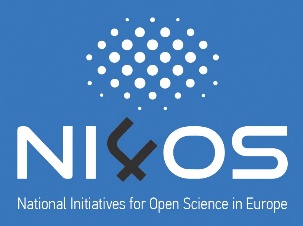 Source: NI4OS-Europe Deliverable 4.1
PUBMET 2020 - Croatian National Capacity Building NI4OS Europe Training
5
Institutional support and training by areas in NI4OS-Europe partner countries (CREATE, SUPPORT, CONSUME, and FACILITATE groups)
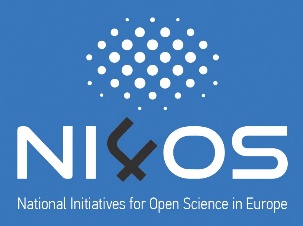 Source: NI4OS-Europe Deliverable 4.1
PUBMET 2020 - Croatian National Capacity Building NI4OS Europe Training
6
Areas of training, support, or advice which researchers and support staff need to make data FAIR (CREATE, SUPPORT, CONSUME, and FACILITATE groups)
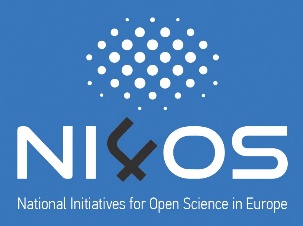 Source: NI4OS-Europe Deliverable 4.1
PUBMET 2020 - Croatian National Capacity Building NI4OS Europe Training
7
The importance of open data and open science-related concepts (83 SUPPORT respondents)
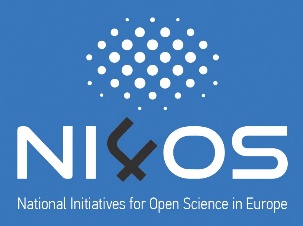 Source: NI4OS-Europe Deliverable 4.1
PUBMET 2020 - Croatian National Capacity Building NI4OS Europe Training
8
Incentives and rewards for ORDM and FAIR
PUBMET 2020 - Croatian National Capacity Building NI4OS Europe Training
9
1. 	Enforcement of ORDM and FAIR through policies
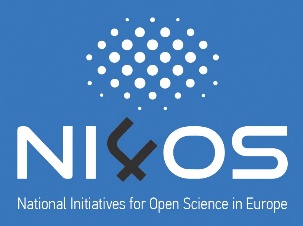 Key activities:
mandating DPMs
setting up policies for FAIR data archiving and publishing
issuing FAIRness level certificates for repositories
favouring OS practices through research assessment and career advancement criteria
OA publishing, including datasets and software, as a default

Key actors:
funders
Research-performing Organizations (RPOs) and Higher Education Instituitons (HEIs)
publishers
PUBMET 2020 - Croatian National Capacity Building NI4OS Europe Training
10
2. Assessment and promotion criteria on all levels
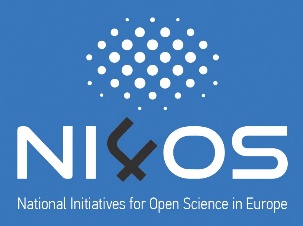 Key activities:
integration of ORDM and FAIR activities into research assessment and evaluation at different levels:
promotion of researchers
recruitment procedures
project proposal assessment
institution's evaluation
funding allocation systems
research awards

Key actors:
policymakers
RPOs and HEIs
funders
PUBMET 2020 - Croatian National Capacity Building NI4OS Europe Training
11
3.	 Support for data infrastructure
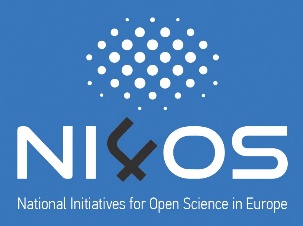 Key activities:
organisational and financial support
for OS infrastructure development and maintenance
for personnel costs
for training activities

Key actors:
funders
RPOs and HEIs
PUBMET 2020 - Croatian National Capacity Building NI4OS Europe Training
12
4.	 Increasing skills, capacity, and awareness
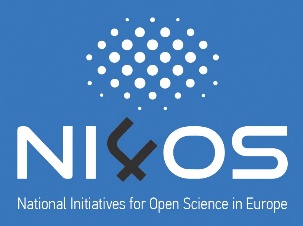 Key activities:
education and training of students at different levels
education and training of researchers
education and training of support staff
providing discipline-specific guidelines and training
providing stakeholder-specific guidelines and training

Key actors:
RPOs and HEIs
OS infrastructure providers
PUBMET 2020 - Croatian National Capacity Building NI4OS Europe Training
13
5.	 Enforcement of ethics and research integrity
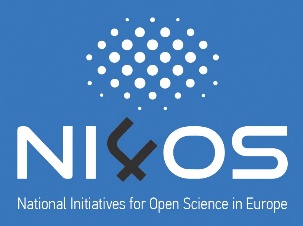 Key activities:
adopting research integrity policy at all levels
enforcing research integrity policy

Key actors:
RPOs and HEIs
funders
publishers
PUBMET 2020 - Croatian National Capacity Building NI4OS Europe Training
14
6.	 Providing support and fostering collaboration
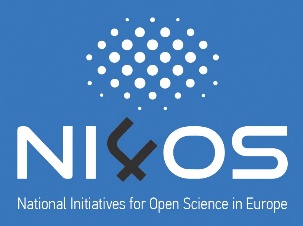 Key activities:
support for ORDM and FAIR activities to different stakeholders (researchers, support staff, institutions, funders)
infrastructure support
helpdesk
data stewards
collection and sharing information about best practices
collaboration with national and international partners

Key actors:
RPOs and HEIs
funders
publishers
PUBMET 2020 - Croatian National Capacity Building NI4OS Europe Training
15
7.	 Proper dataset attribution, citing and metrics
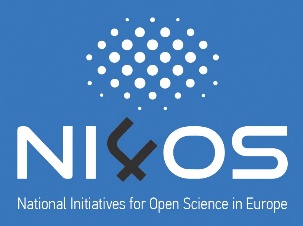 Key activities:
fostering a culture of sharing and using open research data
facilitating and standardizing dataset attribution and citation
development of new and innovative research data metrics

Key actors:
researchers
RPOs and HEIs
publishers
funders
PUBMET 2020 - Croatian National Capacity Building NI4OS Europe Training
16
8.	 Use of certification schemes
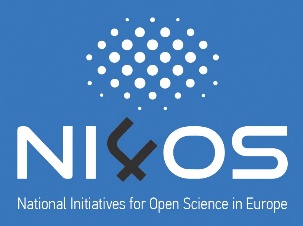 Key activities:
certification of OS infrastructures
certification of OS policies
certification of DMPs
FAIR compliance of the data infrastructure
DMPs and policies harmonization across stakeholders

Key actors:
OS infrastructure providers
funders
RPOs and HEIs
PUBMET 2020 - Croatian National Capacity Building NI4OS Europe Training
17
9.	 Use of research infrastructures
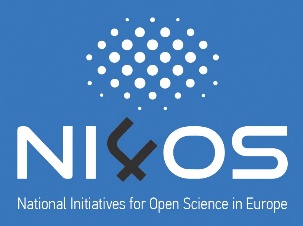 Key activities:
foster ORDM and FAIR through the rules for the use of common research infrastructure

Key actors:
RPOs and HEIs
funders
policymakers
PUBMET 2020 - Croatian National Capacity Building NI4OS Europe Training
18
10.	 Improving publishers' practices
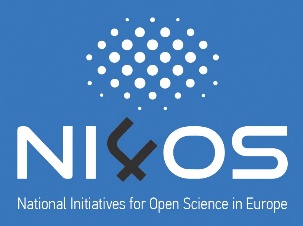 Key activities:
enabling fully transparent editorial policies
enabling (and mandating) publication of datasets alongside research papers in OA
developing interoperability with other OS infrastructures
implementing more transparent peer review processes
implementing high ethical standards into their publishing practice
enabling text and data mining

Key actors:
publishers
researchers
PUBMET 2020 - Croatian National Capacity Building NI4OS Europe Training
19
At the end…
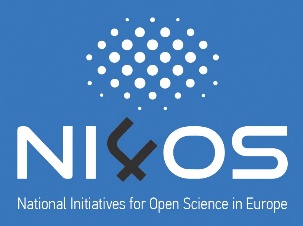 when adopting OS policy one have to also think about implementation of rewards (‘carrot’) and incentives (‘stick’) mechanisms
taking into a cosideration the national context
importance of monitoring mechanisms od adopted OS policies
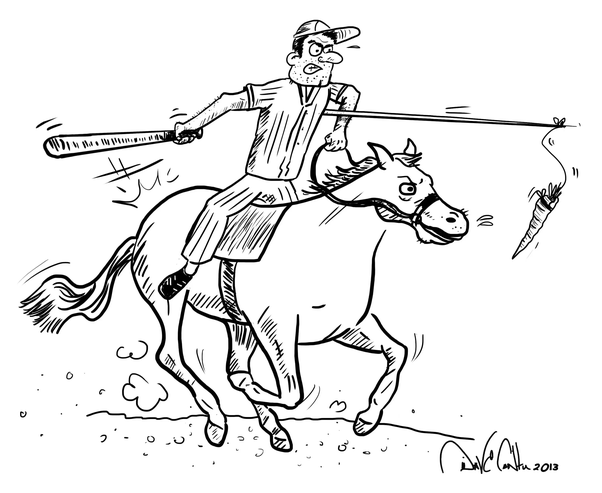 Source: https://www.quora.com/What-is-carrot-and-stick-policy
PUBMET 2020 - Croatian National Capacity Building NI4OS Europe Training
20
Thank you!
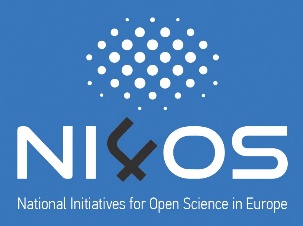 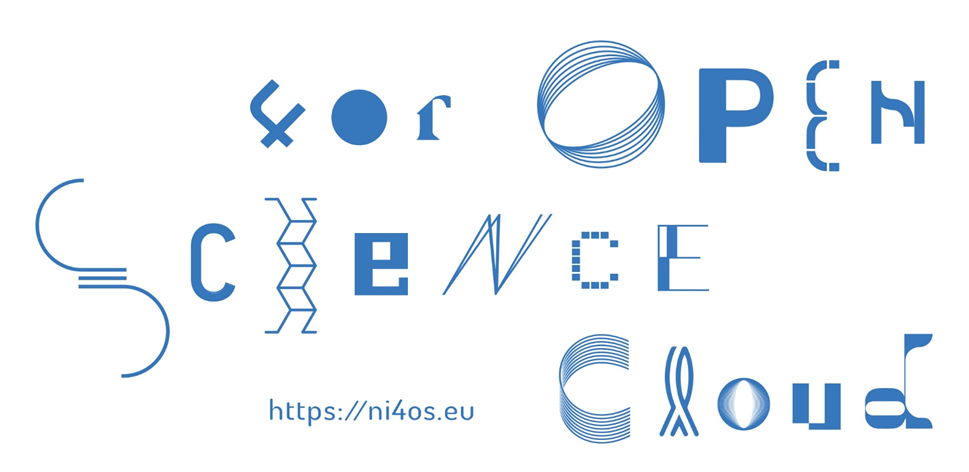 NI4OS_eu		NI4OS		ni4os.eu
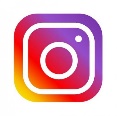 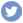 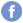 Bojan Macan, Ph. D., EOSC promotor
Ruđer Bošković Institute, Centre for Scientific Information, Zagreb, CROATIA
e-mail: bojan.macan@irb.hr
PUBMET 2020 - Croatian National Capacity Building NI4OS Europe Training
21